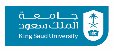 King Saud University Medical CityDepartment of Obstetrics & GynecologyCourse 482
Polycystic Ovarian Syndrome
Dr.Reem Alanazy
OBGYN Consultant, Head of MIGS unit
Program director, Residency training program
Objectives
To understand the Pathogenesis of PCOS

Identify the clinical picture of PCOS

The investigations required to diagnose PCOS

The health hazards associated with PCOS

The options of  management
Poly cystic ovarian syndrome
Primarily characterized by ovulatory dysfunction and hyperandrogenism

It is a set of symptoms due to elevated Androgens in women.

It is due to a combination of genetic and environmental factors.
It is the most common endocrine disorder amongst women between 18-44 years old.

It affects 2%-20% of this age group

It is one of the leading causes infertility
Epidemiology
In USA, prevalence is 4-12%. Up to 10% of women are diagnosed with PCO during gynecologic visits.

Some European studies reported that prevalence of 6.5-8%

In a study that assessed hirsutism in southern Chinese women, investigators found a prevalence of 10.5%
Pathophysiology
Women with PCOS have abnormalities in the metabolism of androgens and estrogen and in the control of androgen production.

Although the exact etiopathophysiology of PCOS is unclear!! it can result from abnormal function of the hypothalamic-pituitary-ovarian (HPO) axis.
The biochemical features of PCOS:

Raised androgen production such as testosterone, androstenedione, and dehydroepiandrosterone sulfate (DHEA-S) may be encountered in these patients. 

However, individual variation is considerable, and a particular patient might have normal androgen levels
Peripheral insulin resistance and hyperinsulinemia, and obesity amplifies the degree of both abnormalities.
Proposed mechanism for anovulation and elevated androgen level is due to increased level of luteinizing hormone (LH) secreted by the interior pituitary gland

 simulations of the ovarian theca cells 

 increase androgen production ( testosterone, androstenedione)
[Speaker Notes: his ovarian dysfunction is unique: it appears to be intrinsic and is characterized by abnormal ovarian steroidogenesis [13] and folliculogenesis [8] that are manifested clinically by androgen excess and anovulation.]
Decreased level of FSH relative to LH 

 Lack of aromatization of androgens to estrogens

decreased estrogen levels and hence anovulation
PCOS is a genetically heterogeneous syndrome, however the genetic contributions remain incompletely described

Studies of family members with PCOS indicate that an autosomal dominant mode of inheritance occurs for many families with the disease.
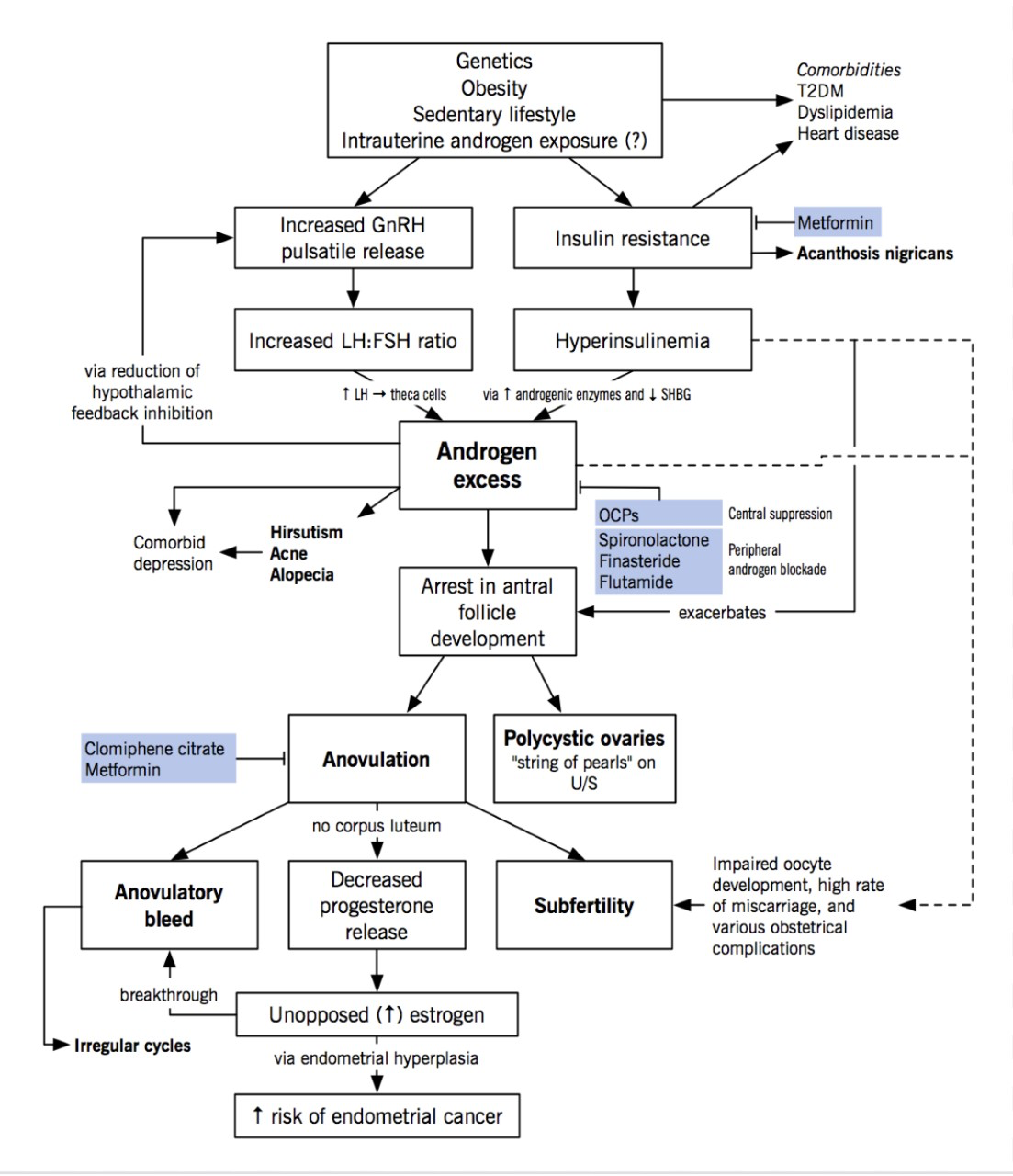 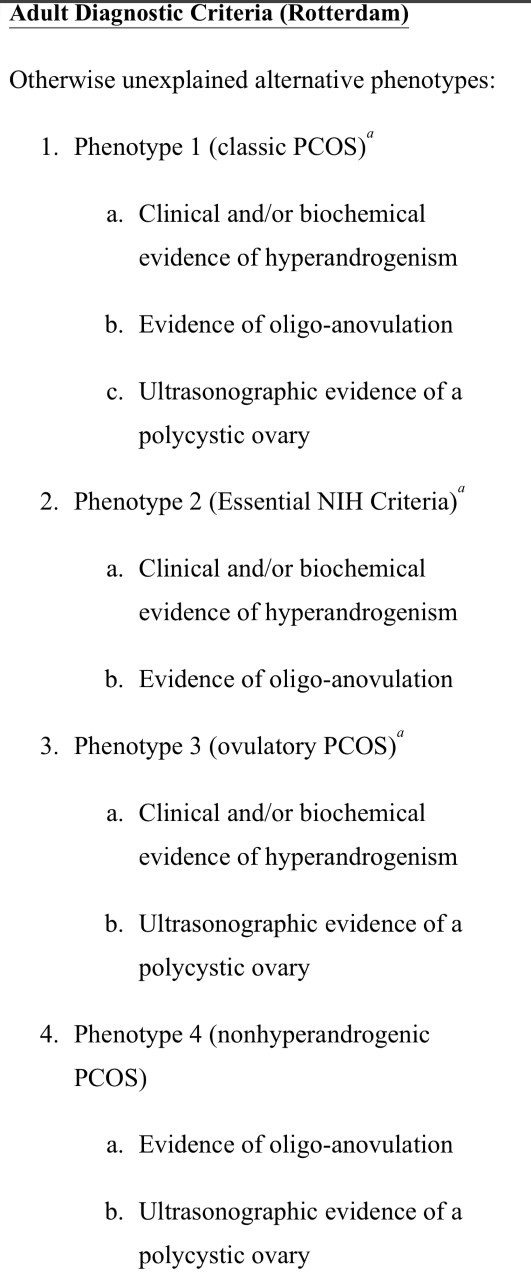 Signs and symptoms
Menstrual dysfunction
Anovulation
Signs of hyperandrogenism (Hirsutism, acne, hair fall)
Infertility
Obesity and metabolic syndrome
Obstructive and sleep apnea
On examination, findings in women with PCOS:
 
Virilizing signs
Acanthosis nigricans
Hypertension
Enlarged ovaries (may or may not be present)
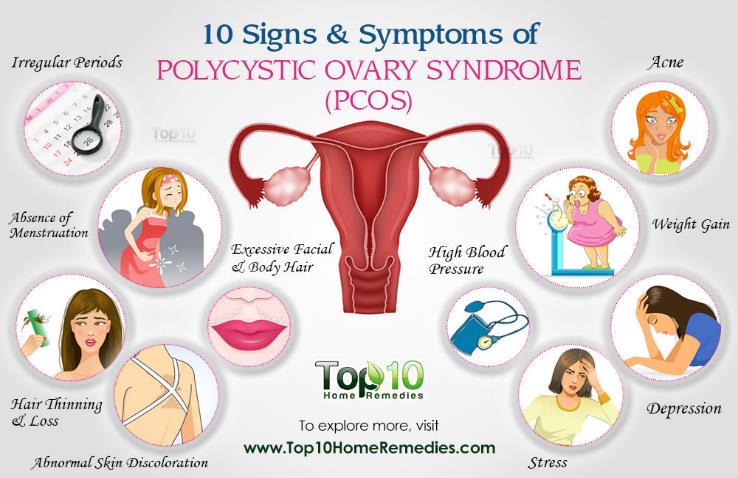 Polycystic ovaries are enlarged bilaterally - have smooth thickened capsule

On cut section, sub-capsular follicles in various stages of atresia are seen at the periphery with hyperplasia of theca stromal cells

On microscopic examination, luteinized theca cells are seen
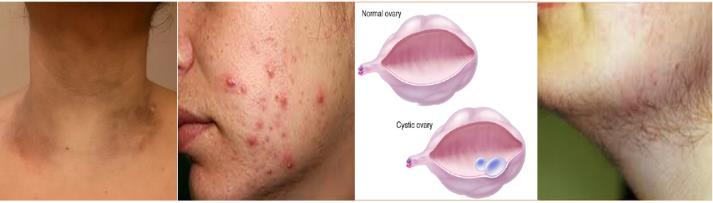 InvestigationsExclude other disorders that can result in menstrual irregularities and hyperandrogenism:
Adrenal tumors
Ovarian tumors
Thyroid dysfunction
Congenital adrenal    hyperplasia
Hyperprolactinemia
Acromegaly
Cushing syndrome
Screening labs studies for PCOS:
Cosyntropin stimulation test
Thyroid function tests (TSH, free thyroxine)
Serum prolactin level
Total and free testosterone levels
Free androgen index
Serum hCG level
Serum 17-hydroxyprogesterone (17-OHPG) level
Urinary free cortisol and creatinine levels
Low-dose dexamethasone suppression test
Serum insulin-like growth factor
Other Test

Androstenedione level
FSH and LH levels
GnRH stimulation levels
Glucose level
Insulin level
Lipid level
Imaging tests:
Ovarian ultrasonography, preferably using transvaginal approach
Pelvic CT scan or MRI to visualize the adrenals and ovaries
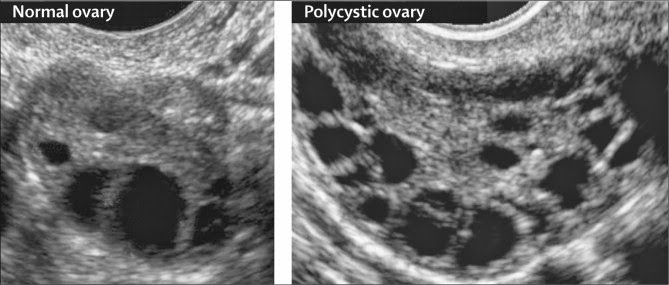 Ovarian biopsy for histologic confirmation of PCOS
Ultrasonographic diagnosis of PCOS 
Endometrial biopsy to evaluate for endometrial disease (malignancy)
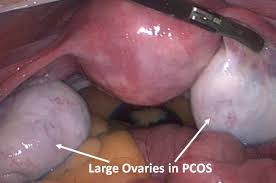 Prognosis
Approx. 40% of patients with PCOS have insulin resistance hence increased risk of type 2 diabetes and cardiovascular complications.

Increased risk for endometrial hyperplasia and carcinoma (chronic anovulation in PCOS leads to constant endometrial stimulation with estrogen without progesterone, and this increases the risk of endometrial hyperplasia and carcinoma
Management of PCOS
Life style modifications (first-line treatment)
Diet
Exercise
Weight loss
Medical management
Treat metabolic disorders (anovulation, hirsutism, and menstrual irregularities)

Menstrual irregularity:
First-line medical therapy is oral contraceptive pills induce regular menses (eg ethinyl estradiol, medroxyprogesterone)
[Speaker Notes: COCs accomplish the first two of these goals. They lower serum free testosterone levels mainly by decreasing ovarian production via suppression of serum gonadotropin levels, and the estrogenic component increases sex hormone binding globulin (SHBG) levels.
COCs can be expected to arrest progression of hirsutism, reduce the need for shaving by approximately one-half, and improve acne within three months.

he estrogen-progestin combination suppresses the hypothalamic-pituitary-ovarian axis and reduces excess androgen production by the ovary, which improves menstrual regularity and decreases anovulatory uterine bleeding, hirsutism, and acne. The progestin component also inhibits endometrial proliferation, preventing hyperplasia and the associated risk of carcinoma. COCs are packaged such that the active ingredients are ordinarily taken once daily for 21 successive days, and withdrawal bleeding is expected during the following week when inert ingredients are taken as a spacer. COCs regulate menstrual periods with a higher degree of reliability than other forms of treatment. Endocrine Society guidelines suggest COCs as first-line pharmacologic therapy of menstrual irregularity]
Hyperandrogenism ( hirsutism and Acne vulgaris)  :
Reducing androgen production
Reducing serum free androgen levels by increasing androgen binding to plasma-binding proteins
Blocking androgen action at the level of target organs (eg, hair follicle)

Androgen blocking agent (eg spironolactone, leuprolide, finasteride)
Clomiphene citrate or letrozole (selective estrogen receptor modulators)   - for ovulation induction, first-line treatment

Hypoglycemic agents (metformin, insulin)
Topical hair-removal agents (eg eflornithine)

Topical acne agents (eg benzoyl peroxide, tretinoin topical cream (0.02-0.1%)/gel (0.01-0.1%)/solution (0.05%))
Surgical management
aim to restore ovulation

Laparoscopically:
Electrocautery
Laser drilling
Multiple biopsy
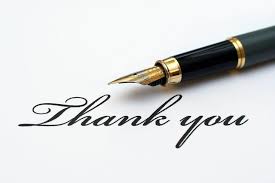